স্বাগত
শিক্ষক পরিচিতি
মোঃ মতিউর রহমান
বি এ (সম্মান), এম এ, ঢা বি।
প্রভাষক (ইসলামের ইতিহাস ও সংস্কৃতি)
বি এ এফ শাহীন কলেজ পাহাড়কাঞ্চনপুর
মোবাইল: 01793-534755
ক্লাস পরিচিতি
বিষয়: ইসলামের ইতিহাস ও সংস্কৃতি
শ্রেণি: একাদশ
শাখা: সঞ্চিতা
বিভাগ: মানবিক
মোট শিক্ষার্থী: 40 জন
তাং: 17 জুন’২১
আজকের আলোচ্য পাঠ
হযরত মুহাম্মদ (স)-এর মদিনায় হিজরত
শিখনফল:
এই পাঠ শেষে শিক্ষার্থীরা-
1. মদিনায় হিজরতের কারণ বর্ণনা করতে পারবে।
2. মদিনায় হিজরতের ঘটনা সম্পর্কে ব্যাখ্যা করতে পারবে।
2. মদিনায় হিজরতের গুরুত্ব ও তাৎপর্য বর্ণনা করতে পারবে।
হিজরতের সংজ্ঞা:
হিজরত আরবি শব্দ ‘হিযরা’ থেকে এসেছে। যার অর্থ- সম্পর্কচ্ছেদ করা, দল বর্জন করা, প্রস্থান বা গমন করা।
মক্কায় ইসলাম প্রচার করতে গিয়ে হজরত মুহাম্মদ (স) সীমাহীন অত্যাচারের শিকার হন। ফলে তিনি আল্লাহর আদেশে হযরত আবু বকর (রা) কে সাথে নিয়ে 622 খ্রি. জন্মভূমি মক্কা ত্যাগ করে মদিনায় চলে যান। ইসলামের ইতিহাসে তার এই জন্মস্থান ছেড়ে চলে যাওয়া হিজরত নামে পরিচিত।
ঐতিহাসক কার্লব্রোকলম্যান বলেন-“মহানবি (স)-এর হিজরত পলায়ন ছিল না, তা ছিল স্থানান্তর, যা তার জীবনের নতুন অধ্যায় শুরু করেছিল।
হিজরতের কারণসমূহ:
1. মক্কাবাসীর অমানুষিক নির্যাতন
7. মধ্যস্থতার জন্য আমন্ত্রণ
2. মনস্তাত্ত্বিক কারণ
8. মুসাবের অনুকূল মত
3. পরিবেশগত কারণ
9. ইহুদিদের মানসিক প্রস্তুতি
4. আকাবার শপথ
10. নবি (স)-কে হত্যার পরিকল্পনা
5. মদিনার ধর্মীয় অবস্থা
11. প্রত্যাদেশ লাভ
6. আত্মীয়তার সম্পর্ক
হিজরতের ঘটনা:
মক্কা ত্যাগ করেন 24 সেপ্টেম্বর 622 খ্রি.। হত্যার সংবাদের প্রেক্ষিতে হযরত আলী (রা)-কে বিছানায় শুইয়ে রেখে হযরত আবু বকর (রা)-কে সাথে নিয়ে রওনা দেন।
হত্যাকারীরা তার পশ্চাৎধাবন করলে সাওর পর্বতের গুহায় আশ্রয় নেন এবং এখানে তিনি ৩ দিন অবস্থান করেন।
আবার রওনা দিয়ে তিনি কুবা নামক স্থানে পৌঁছেন। তিনদিন অবস্থান করে কুবাবাসীদের মধ্যে ইসলাম প্রচার করেন এবং এখানে একটি মসজিদ নির্মাণ করেন।
পথে রানুনা নামক স্থানে জুমার নামাজ আদায় করেন।
01 অক্টোবর 622 খ্রি. মদিনায় পৌঁছেন এবং আওস ও খাজরাজ গোত্র তাকে স্বাগত জানায়।
হিজরতের গুরুত্ব ও তাৎপর্য:
1. মদিনা জীবনের সূচনা:
ঐতিহাসিক পি. কে হিট্টি বলেন- “হিজরতের সাথে সাথে হযরতের মক্কা জীবনের অবসান এবং মদিনা জীবনের সূচনা হয় এবং এখানেই মুহাম্মদ (স)-এর জীবনের মোড় ঘুরে যায়।
2. মুহাজির ও আনসার শ্রেণির উদ্ভব:
মক্কা থেকে মদিনায় হিজরতকারীরা ‘মুহাজির’ (নির্বাসিত) এবং তাদেরকে সাহায্যদানকারীরা ‘আনসার’ (সাহায্যকারী) নামে পরিচিত।
হিজরতের গুরুত্ব ও তাৎপর্য:
3. মদিনা রাষ্ট্রগঠন ও এর গুরুত্ব বৃদ্ধি:
মহানবি (স)-এর হিজরতের ফলে মদিনাতে ইসলামি রাষ্ট্র গঠিত হয়। মদিনার গোত্রগুলোকে একত্রিত করে তিনি ইসলামি রাষ্ট্রের গোড়াপত্তন করেন। রাসূল (স) হিজরতের একজন বিচক্ষণ রাষ্ট্রনায়ক হিসেবে পরিচিতি লাভ করেন। ইসলামের কেন্দ্রবিন্দু হিসেবে মদিনার গুরত্ব বৃদ্ধি পায়।
4. হিজরি সাল প্রবর্তন:
মহানবি (স)-এর হিজরতের ঘটনাকে স্মরণীয় করে রাখার জন্য খলিফা ওমর (রা) হিজরি সন প্রবর্তন করেন।
হিজরতের গুরুত্ব ও তাৎপর্য:
5. ভাতৃত্ব প্রতিষ্ঠা:
মহানবি মদিনায় আগমনের পর তার মধ্যস্থতায় মদিনার আওস ও খাজরাজ গোত্রের মধ্যে সুদীর্ঘকাল ধরে চলমান দ্বন্দ্বের অবসান হয় এবং তারা দীর্ঘদিনের ভেদাভেদ ভুলে ভাতৃত্বের বন্ধনে আবদ্ধ হয়।
6. নবির শহর নামকরণ:
মদিনার পূর্বনাম ছিল ইয়াসরিব। মহানবি (স)-এর প্রতি সম্মান প্রদর্শন করে এর অধিবাসীরা তাদের নগরীর নামকরণ করেন ‘মদিনাতুন্নবি’ বা নবির শহর।
হিজরতের গুরুত্ব ও তাৎপর্য:
7. সনদ প্রণয়ন:
মহানবি (স) মদিনায় পৌঁছে এর নাগরিকদের জন্য একটি সংবিধান প্রণয়ন করেন। যা মদিনা সনদ বা ‘আরবের ম্যাগনাকার্টা’ নামে পরিচিত। এটিই বিশ্বের ইতিহাসে প্রথম লিখিত সংবিধান।
8. মহানবি (স)-এর মর্যাদ বৃদ্ধি:
হিজরতের পর মদিনা রাষ্ট্রগঠন, সনদ প্রণয়ন ও অন্যান্য কাজের মাধ্যমে মহানবি (স)-এর মর্যাদা বৃদ্ধি পায়।
9. বিদেশে দূত প্রেরণ:
মূল্যায়ন
দলীয় কাজ
মদিনায় হিজরতের ৫টি কারণ লিখো
পুন:আলোচনা
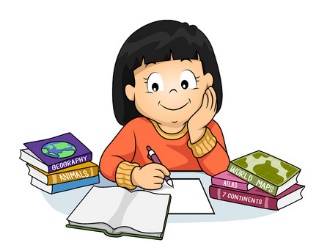 বাড়ির কাজ:
1. মদিনায় হিজরতের গুরুত্ব ও তাৎপর্য বিশ্লেষণ করো।
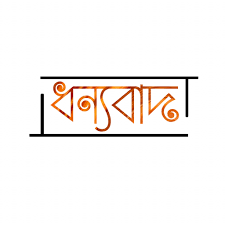